Recipe Repo
Recetario, dietario y planificador de recetas web
1. Introducción
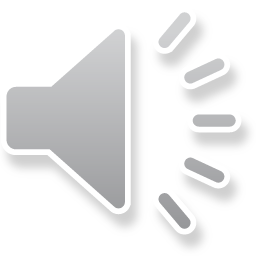 Debido al aumento de la obesidad en muchos países surge la idea de crear una aplicación que ayude a las personas  a mantener una alimentación más saludable.
Esta aplicación permitirá a los usuarios hacer búsquedas de recetas mediante un filtro, planificar las comidas durante un periodo máximo de dos semanas y  generar dietas para adelgazar. 
Respecto a la estrategia escogida, se ha optado por desarrollar el sistema desde cero ya que no se ha encontrado ninguna opción para partir de una base ya implementada.
2. Planificación
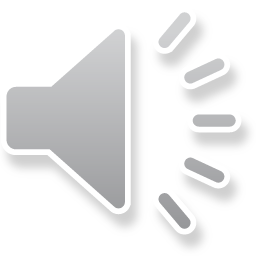 La planificación inicial se ha tenido que modificar en las fases de diseño e implementación (PAC3) y en la fase (PAC4). A continuación, se muestra la planificación inicial y final.
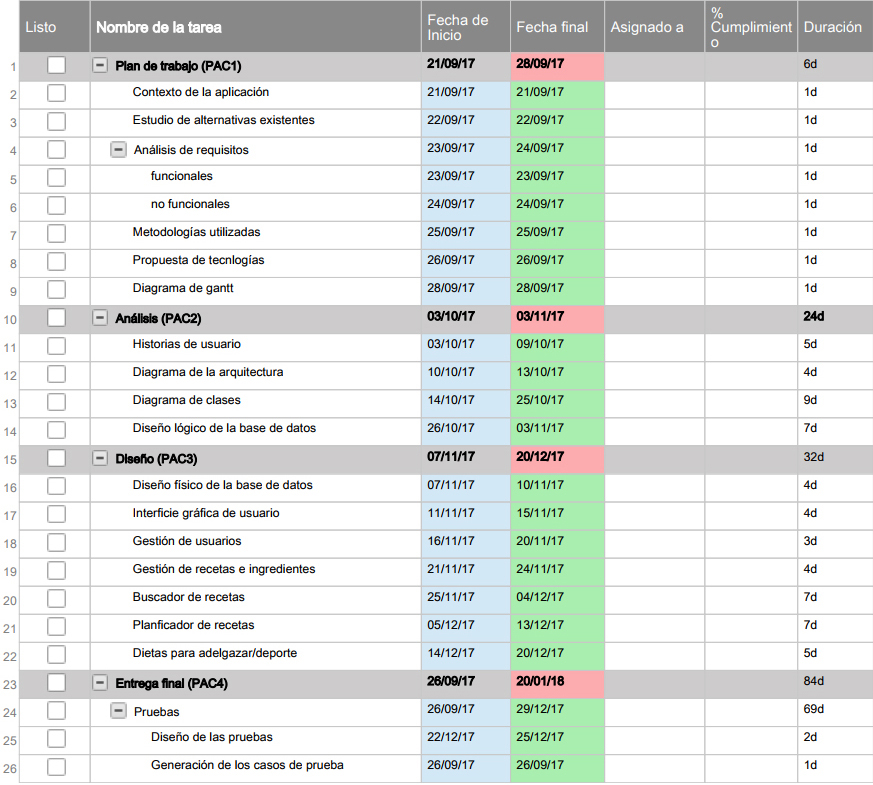 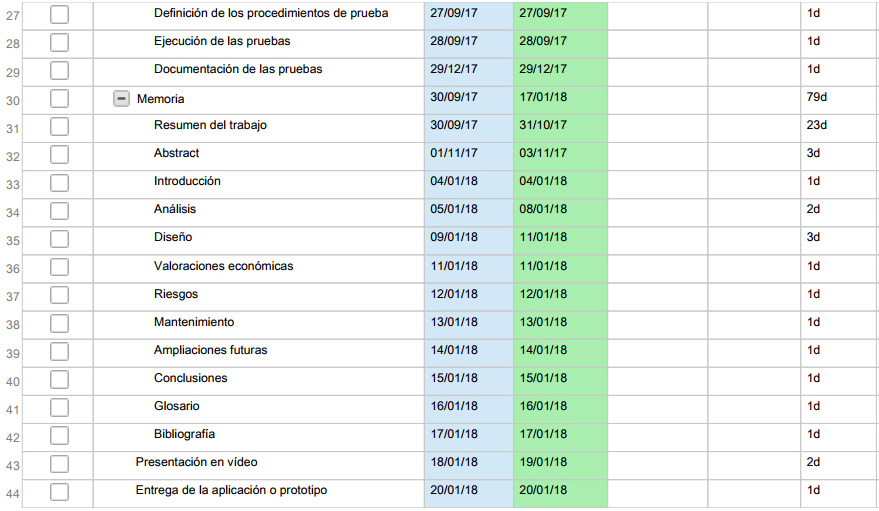 2. Planificación
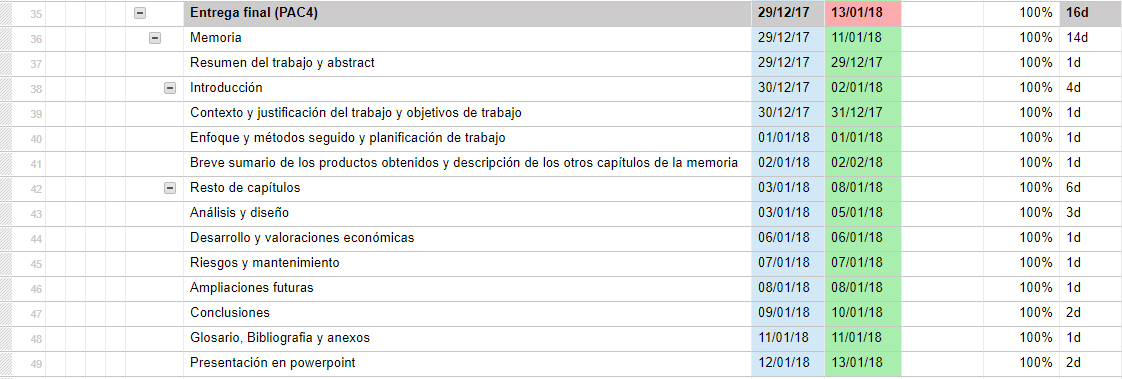 3. Análisis
3.1 Análisis de requisitos
3.2 Historias de usuario
3.3 Modelo del dominio
3.4 Arquitectura de la aplicación
3.5 Diseño lógico de la base de datos
3.1 Análisis de requisitos
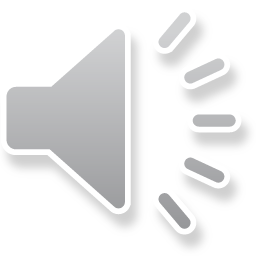 Se ha realizado un análisis de requisitos clasificados en funcionales y no funcionales.
Funcionales:
Gestión de usuarios
Gestión de ingredientes
Recetas 
Buscador de recetas
Planificador de recetas
Generador de dietas
No funcionales
Requisitos de usabilidad
Requisitos de mantenimiento
Requisitos de rendimiento
Requisitos de seguridad
Requisitos legales
3.2 Historias de usuario
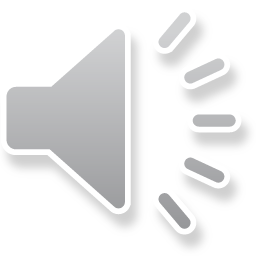 A continuación, se muestra un listado con las historias de usuario agrupadas por el tipo de actor que interviene en la aplicación.
Administrador:
Gestión de usuarios
Gestión de recetas
Gestión de ingredientes
Usuario:
Búsqueda de recetas
Planificación
Dieta
3.3 Modelo del dominio
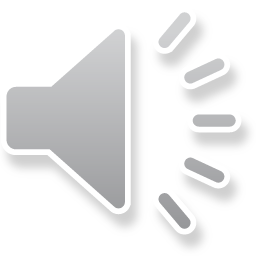 Primera versión del modelo de datos.
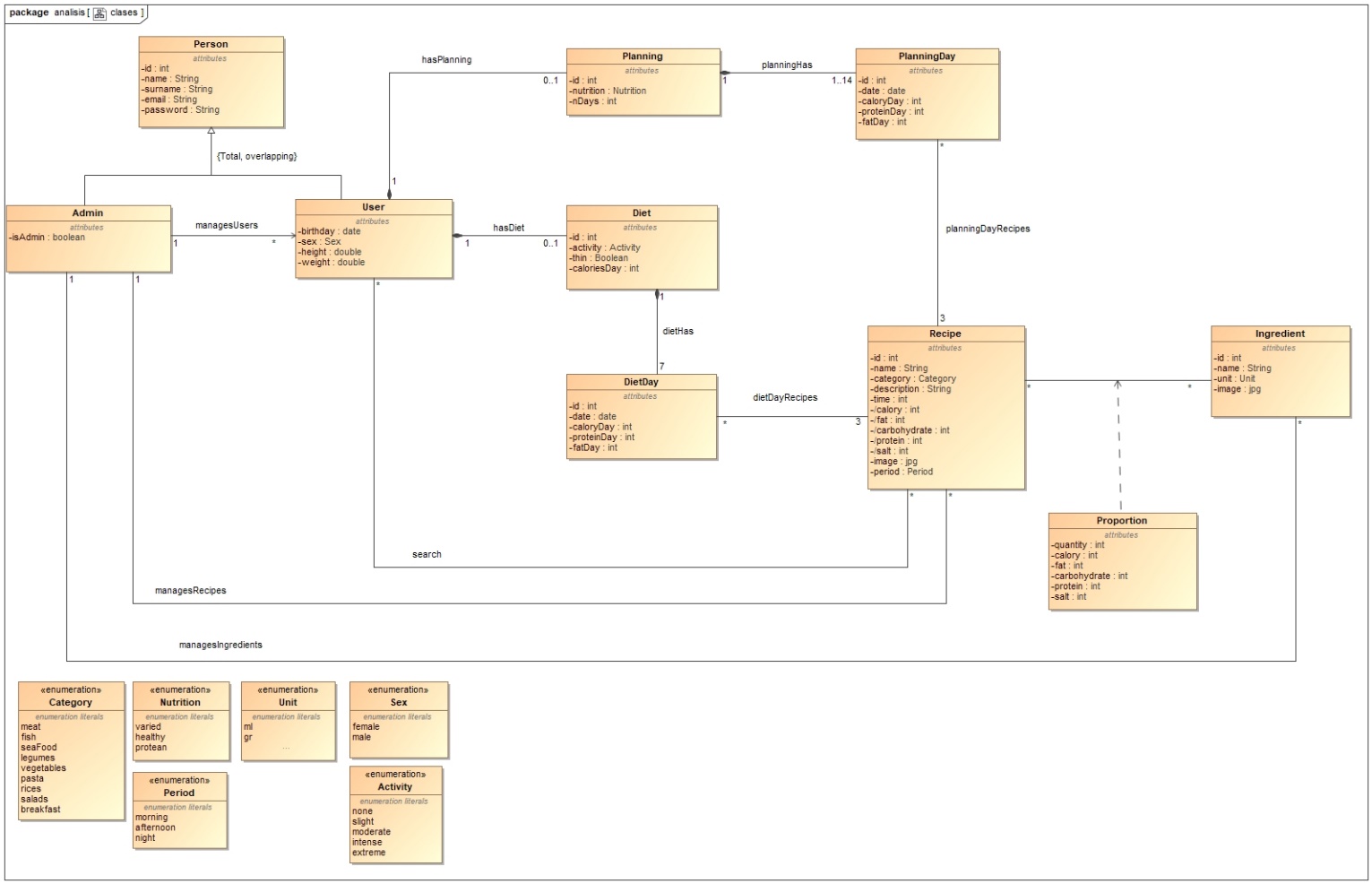 3.4 Arquitectura de la aplicación
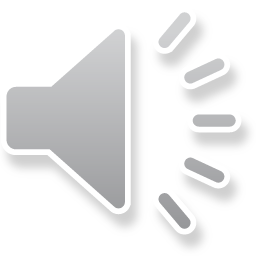 Primera versión del Contrl. administración                Primera versión    Contrl. usuarios
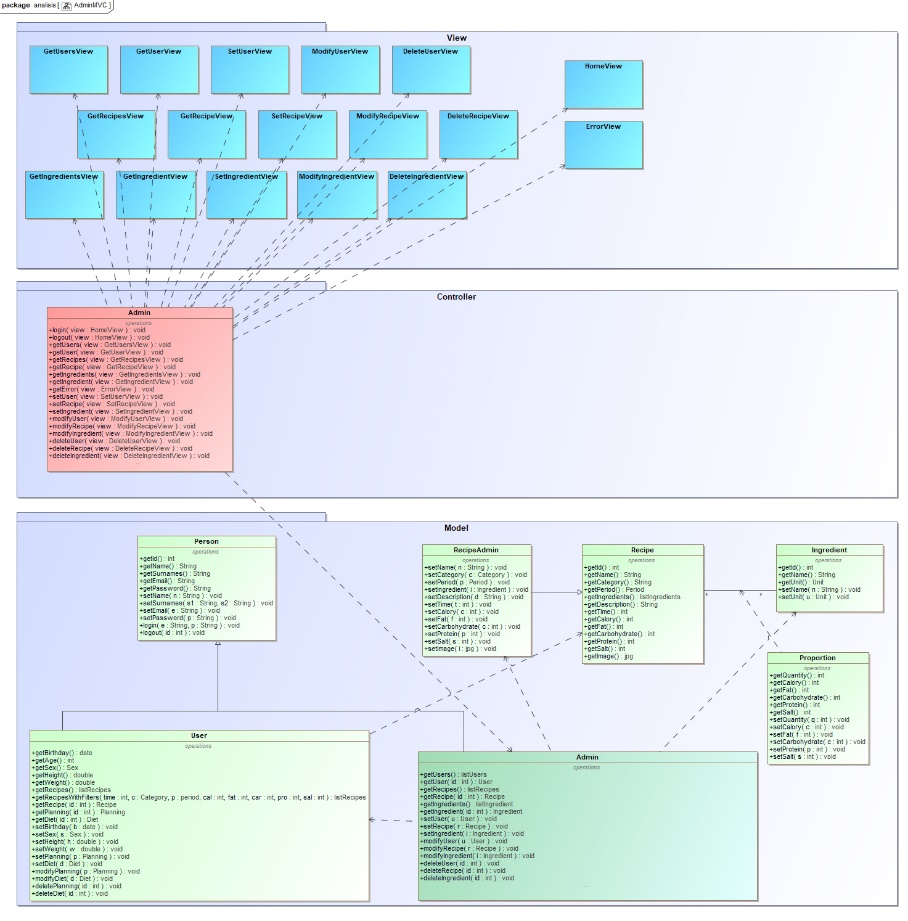 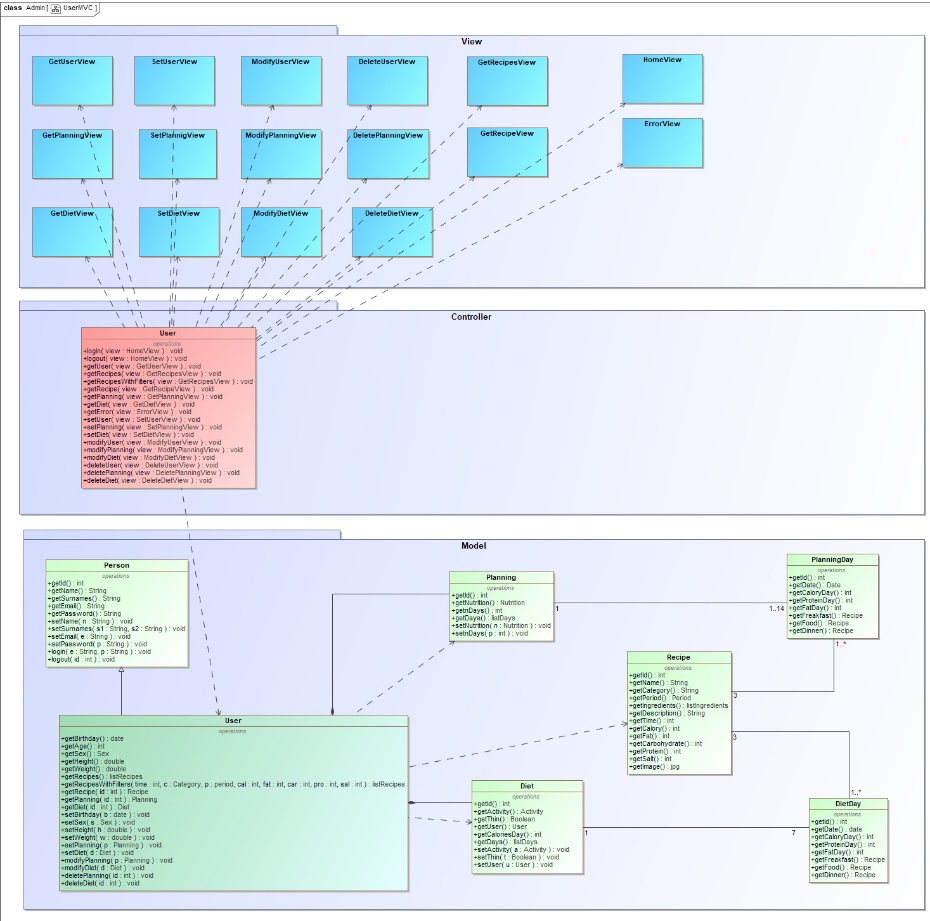 3.5 Diseño lógico de la base de datos
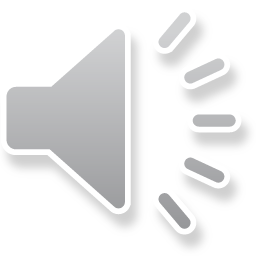 Notación utilizada (primera versión del diseño lógico): 
Para indicar un atributo como clave primaria se subrayará. 
Para indicar un atributo como clave foránea se escribirá en rojo.
4. Diseño
4.1 Casos de uso
4.2 Correcciones de la fase de análisis
4.3 Diseño físico de la base de datos
4.4 Diseño de pantallas
4.5 Diagrama de secuencias
4.1 Casos de uso
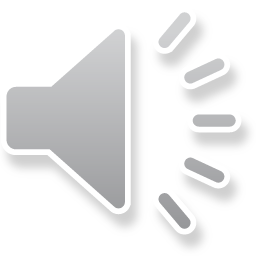 En esta fase se han documentado los requisitos con un mayor nivel de formalismo utilizando la técnica de los casos de uso. A continuación, se muestran los requisitos que se han documentado con esta técnica:
Gestionar usuarios, recetas e ingredientes
Gestionar ingredientes para una receta
Ver recetas
4.2 Correcciones de la fase de análisis
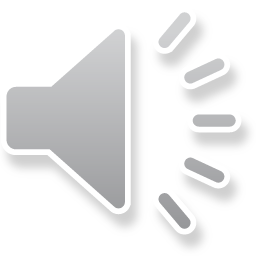 Versión final del diagrama de datos			Versión final del diseño lógico
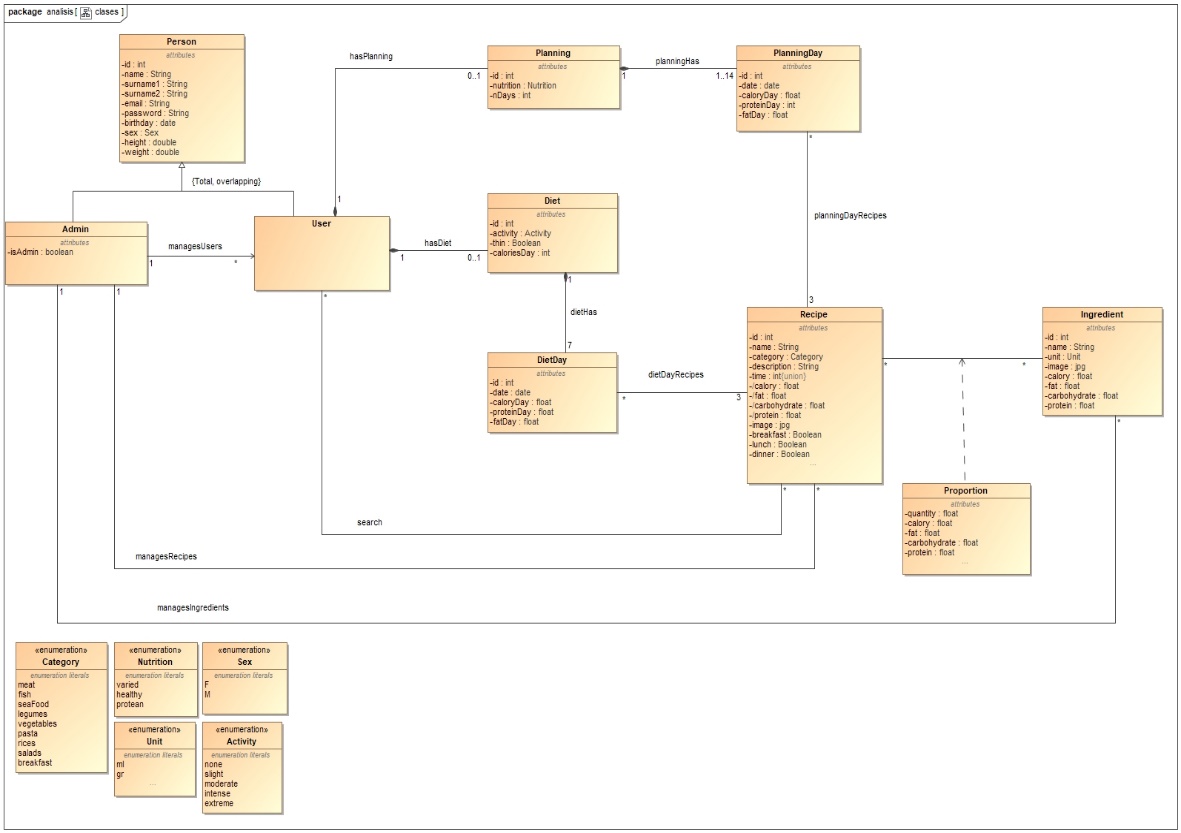 4.2 Correcciones de la fase de análisis
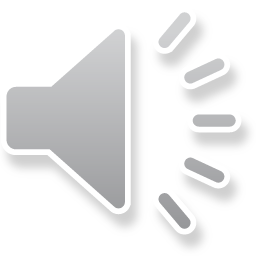 Versiones finales: Contrl. administración            Contrl. usuario                              Contrl. default
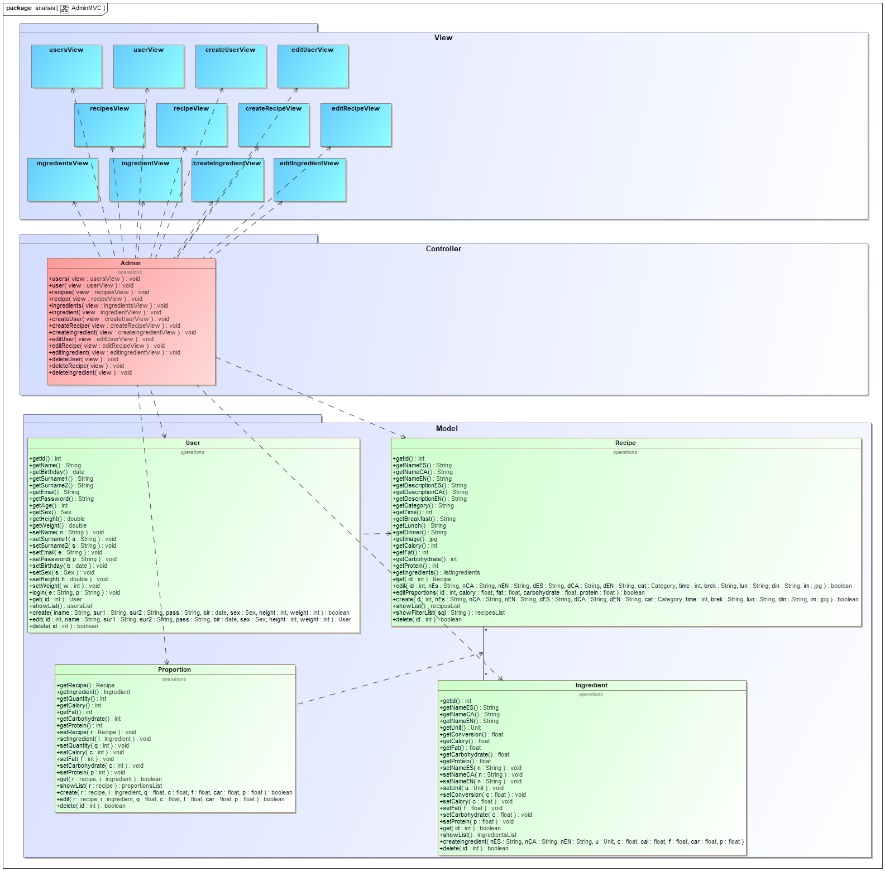 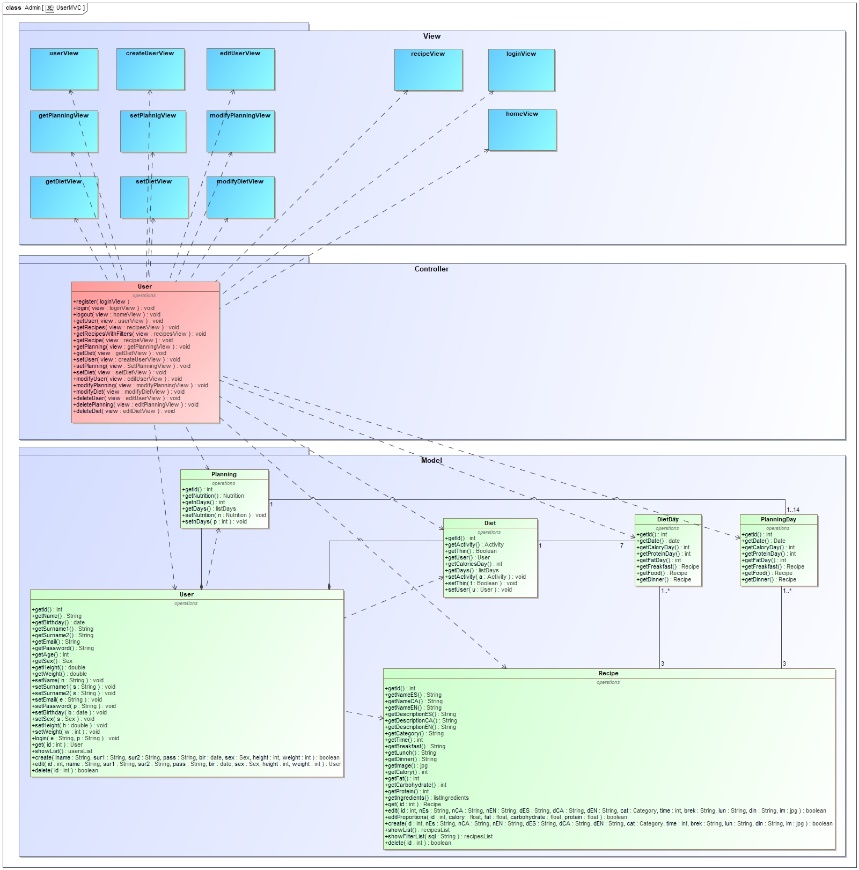 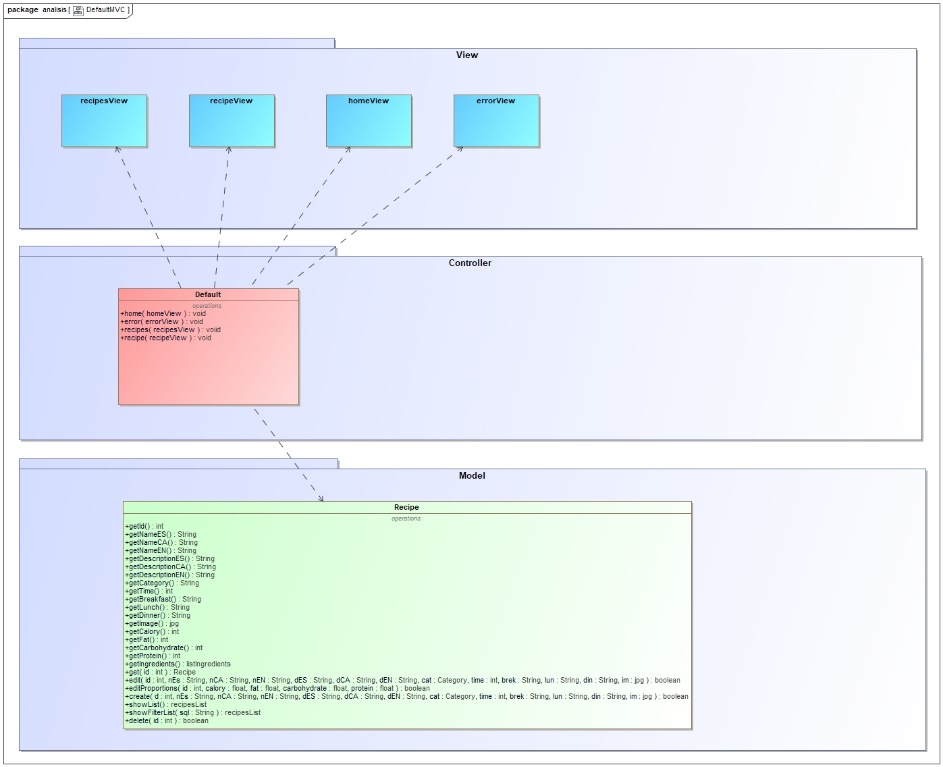 4.3 Diseño físico de la base de datos
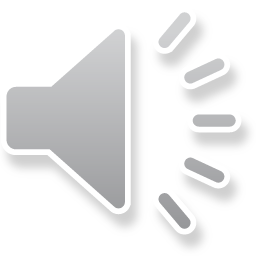 4.4 Diseño de pantallas
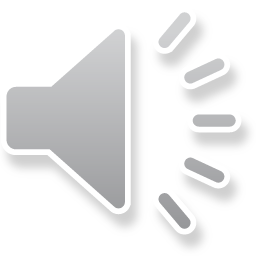 Área de gestión (backend)	                            
Listado de usuarios			            Editar y asociar ingredientes a una receta
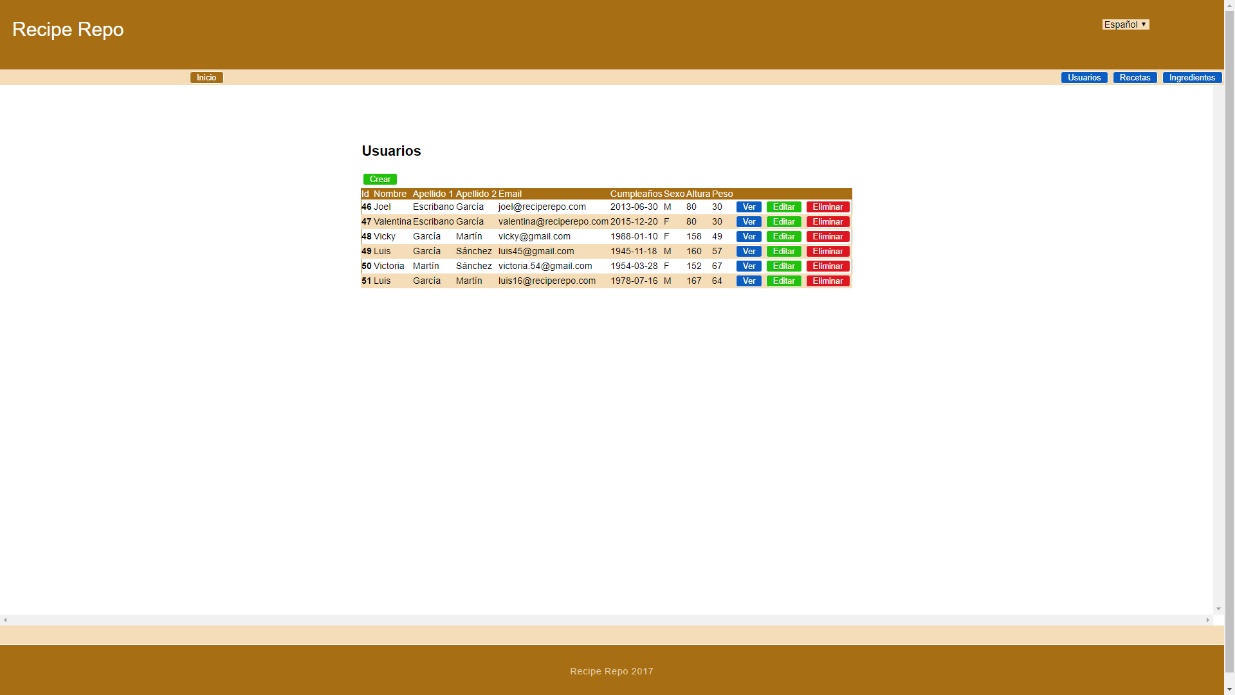 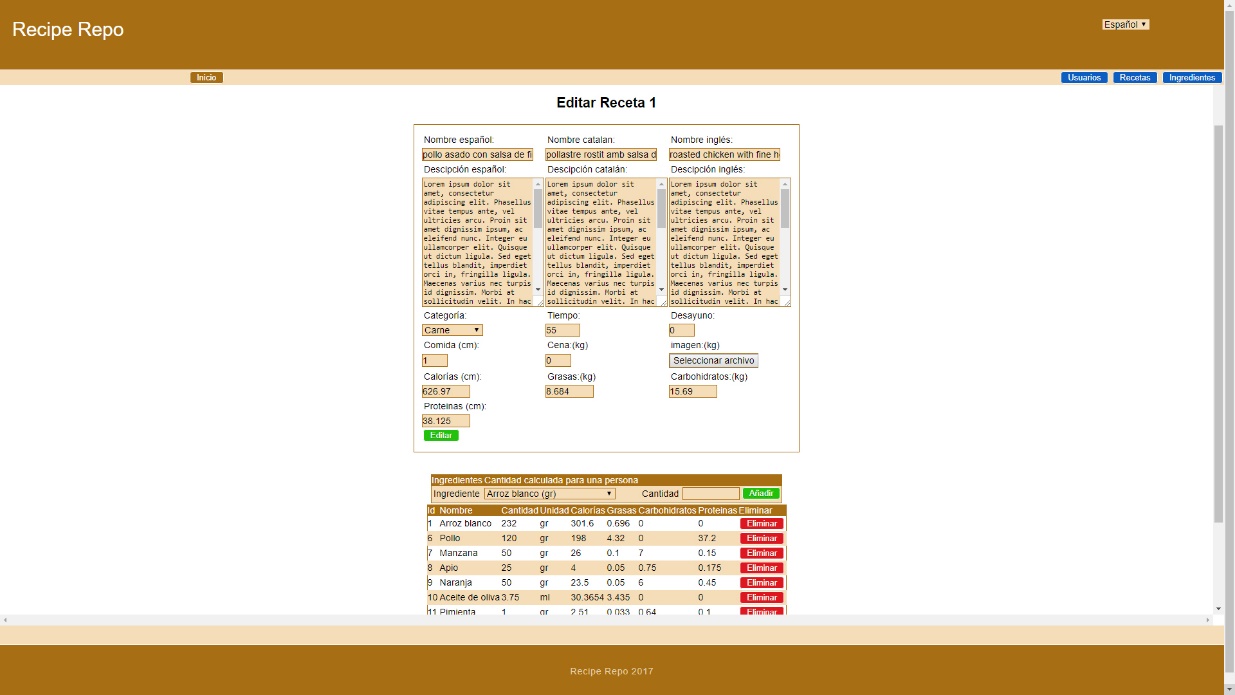 4.4 Diseño de pantallas
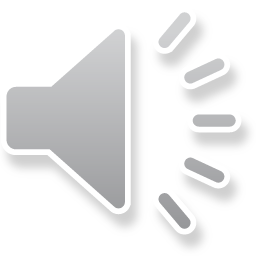 Buscador de recetas
Búsqueda por filtro			         Ficha de una receta
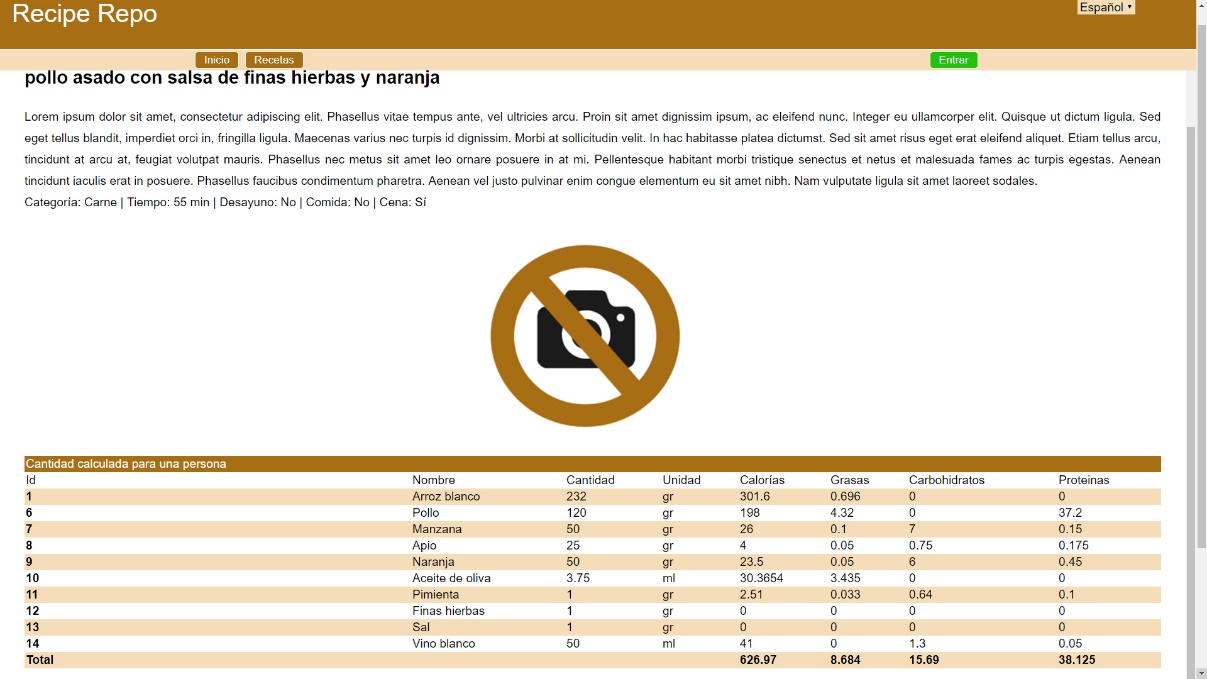 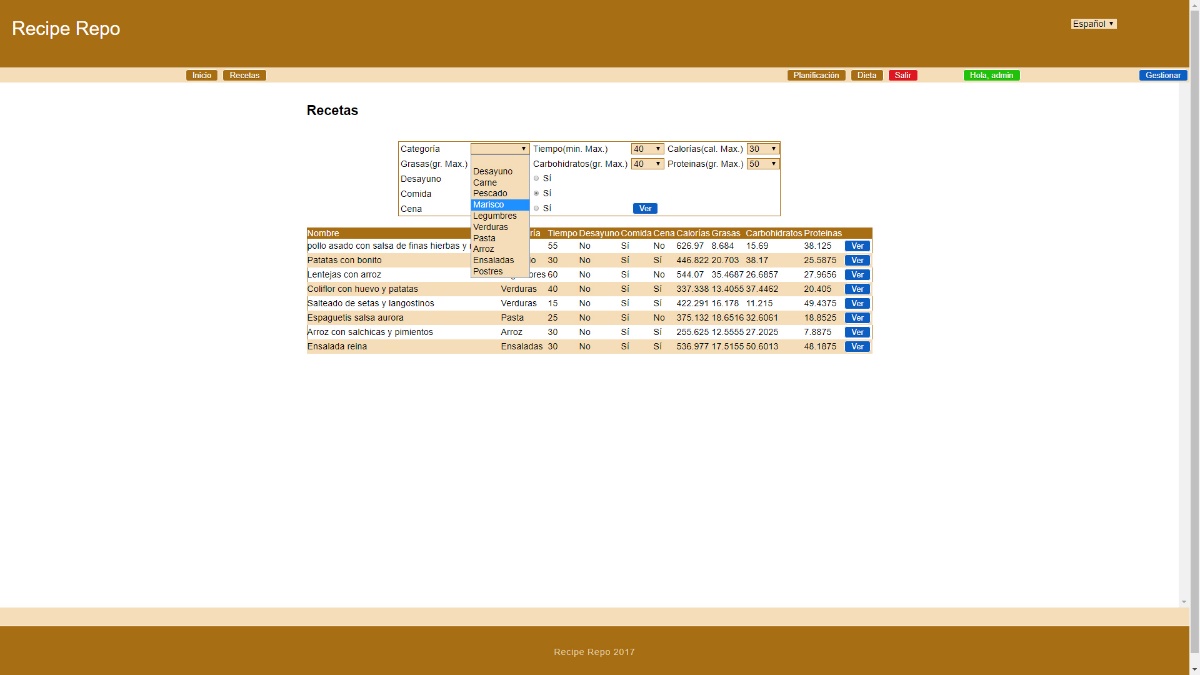 4.5 Diagrama de secuencias
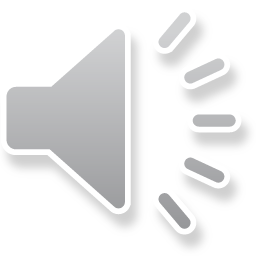 Asociar ingredientes a una receta
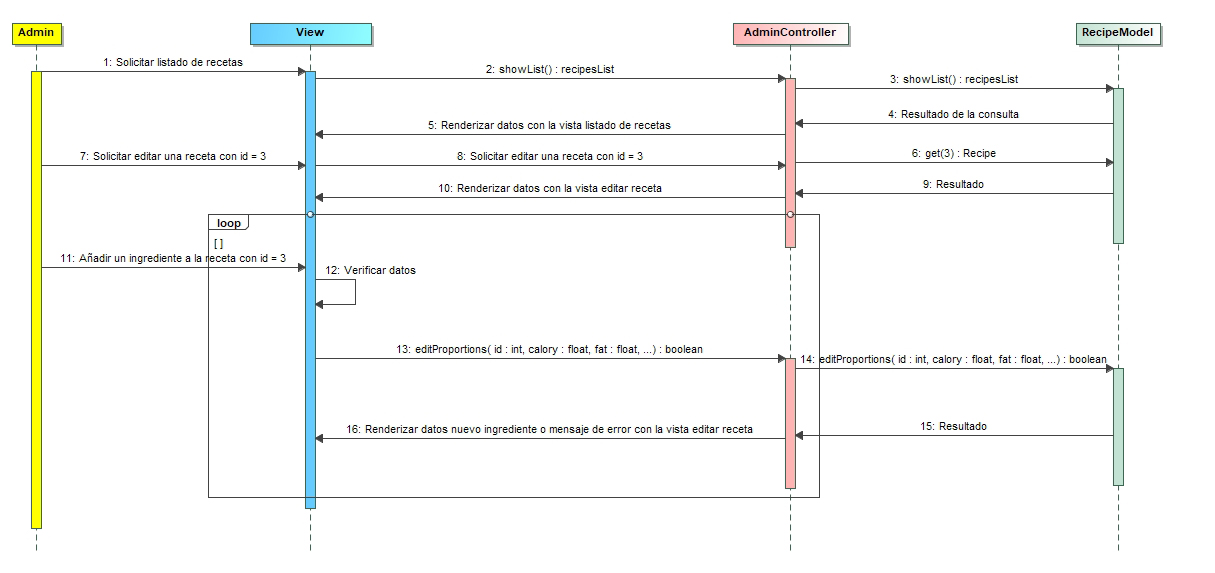 4.5 Diagrama de secuencias
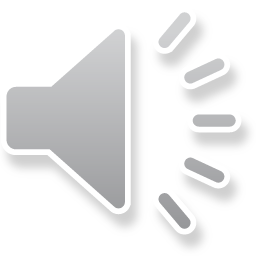 Búsqueda de recetas con filtro
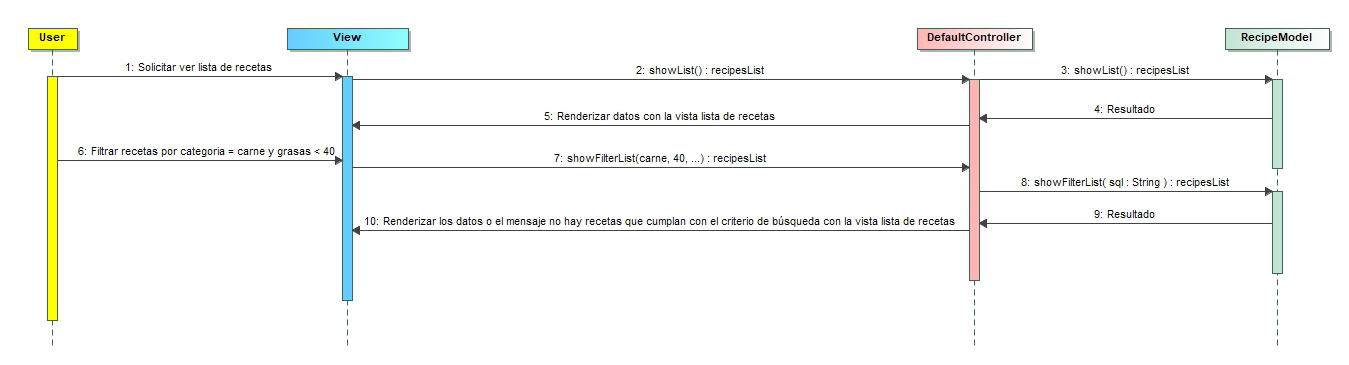 5. Riesgos
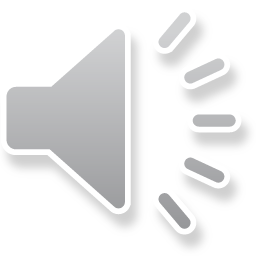 Riesgos de proyecto
Desviación en la planificación
Falta de especialización en cuanto a tecnologías 
Riesgos técnicos
Implementación
Usabilidad
Detección de errores
Riesgos de negocio
¿La idea cubre una necesidad real?
Gestión de riesgos
Se ha optado por una estrategia reactiva y por eso no se ha especificado en la planificación.
6. Mantenimiento
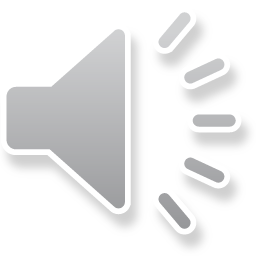 Revisión periódica de su correcto funcionamiento
Eliminación de cuellos de botella
Detección de posibles ataques
Corrección de problemas no detectados en las fase de diseño
Mejoras de rendimiento
7. Ampliaciones futuras
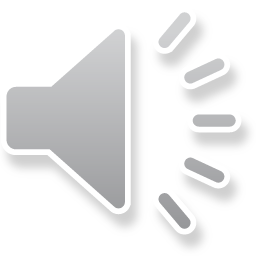 Funcionalidades en fase de desarrollo
Planificador de recetas
Generador de dietas
Área de usuario
Funcionalidades futuras
Los usuarios registrados podrán editar recetas
Los usuarios registrados podrán votar recetas
Los usuarios registrados podrán comentar recetas
Nueva sección del backend para añadir imágenes y popups
Adaptación de los microformatos hRecipe
8. Conclusiones
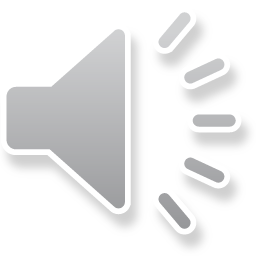 Lecciones aprendidas
Fase PAC2 - Análisis
Extracción y clasificación de los requisitos en funcionales y no funcionales.
Documentación de requisitos con las técnicas de historias de usuario y casos de uso.
Creación de diagramas para el modelado de datos y estructura de la aplicación.
Técnicas para obtener el diseño lógico de la base de datos.
Fase PAC3 – Diseño
Correcciones sobre algunos productos obtenidos en la fase PAC2.
Se siguen realizando algunas tareas de análisis en esta fase como diagramas de secuencia.
Omisión de información no relevante del diseño lógico de la base de datos.
Uso correcto del patrón MVC.
Logro de los objetivos planteados inicialmente
Se ha realizado todo excepto algunas tareas de la fase de diseño PAC3
Análisis critico sobre el seguimiento de la planificación y metodología
Desviación de la planificación en la fase  de diseño PAC3.
Líneas de trabajo futuro
Pendientes de finalizar tareas que estaban planificadas en la fase PAC3.
Funciones futuras como adaptar los microformatos hRecipe a la aplicación.